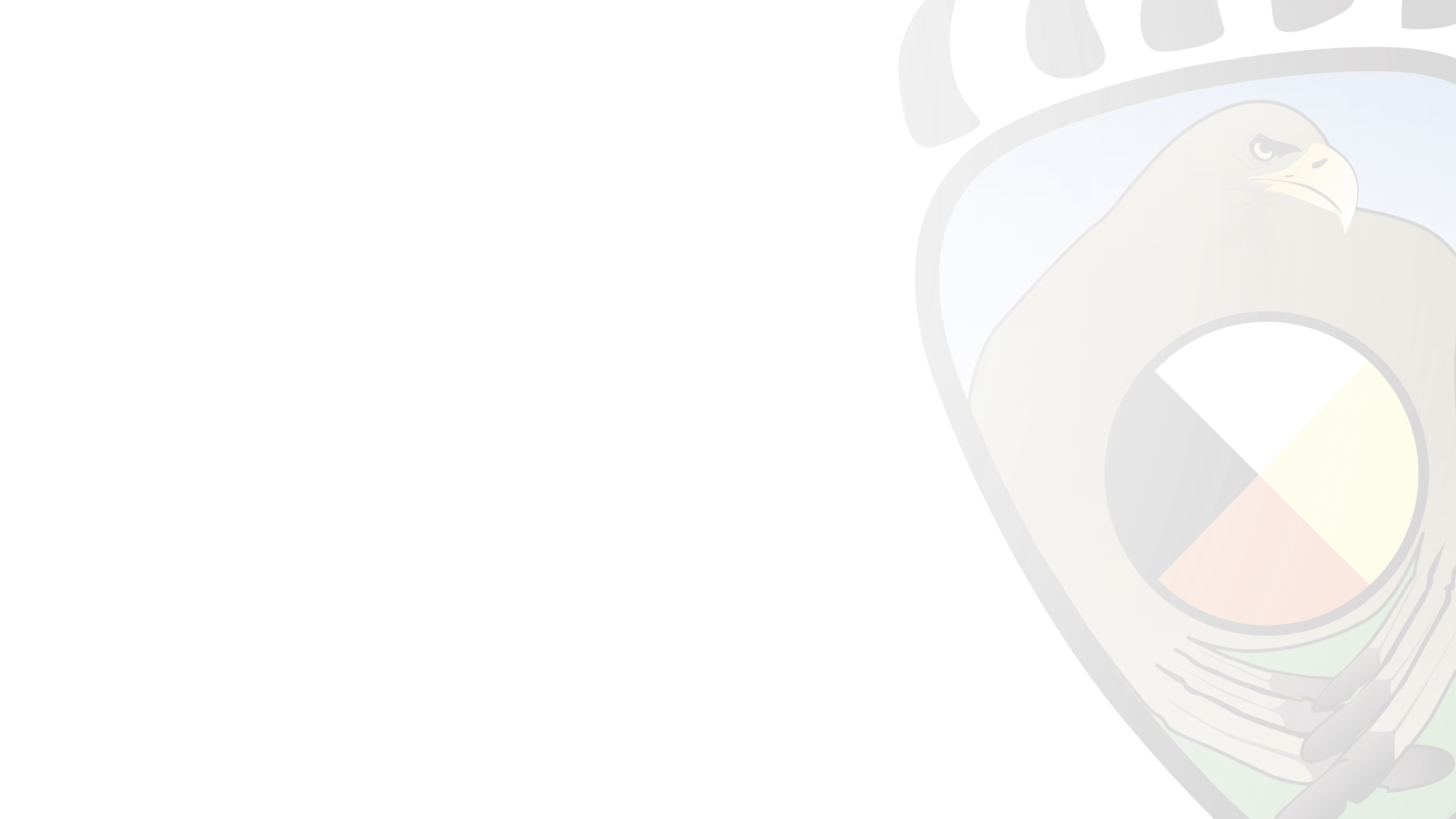 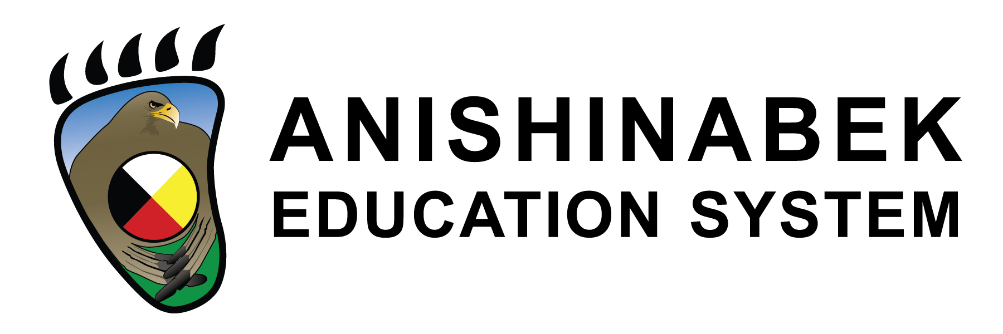 Chiefs Forum on Self-Governance
AES JURISDICTIONAL PRIORITIES AND CONSIDERATIONS
Presented by the Kinoomaadziwin Education Body
June 30, 2021
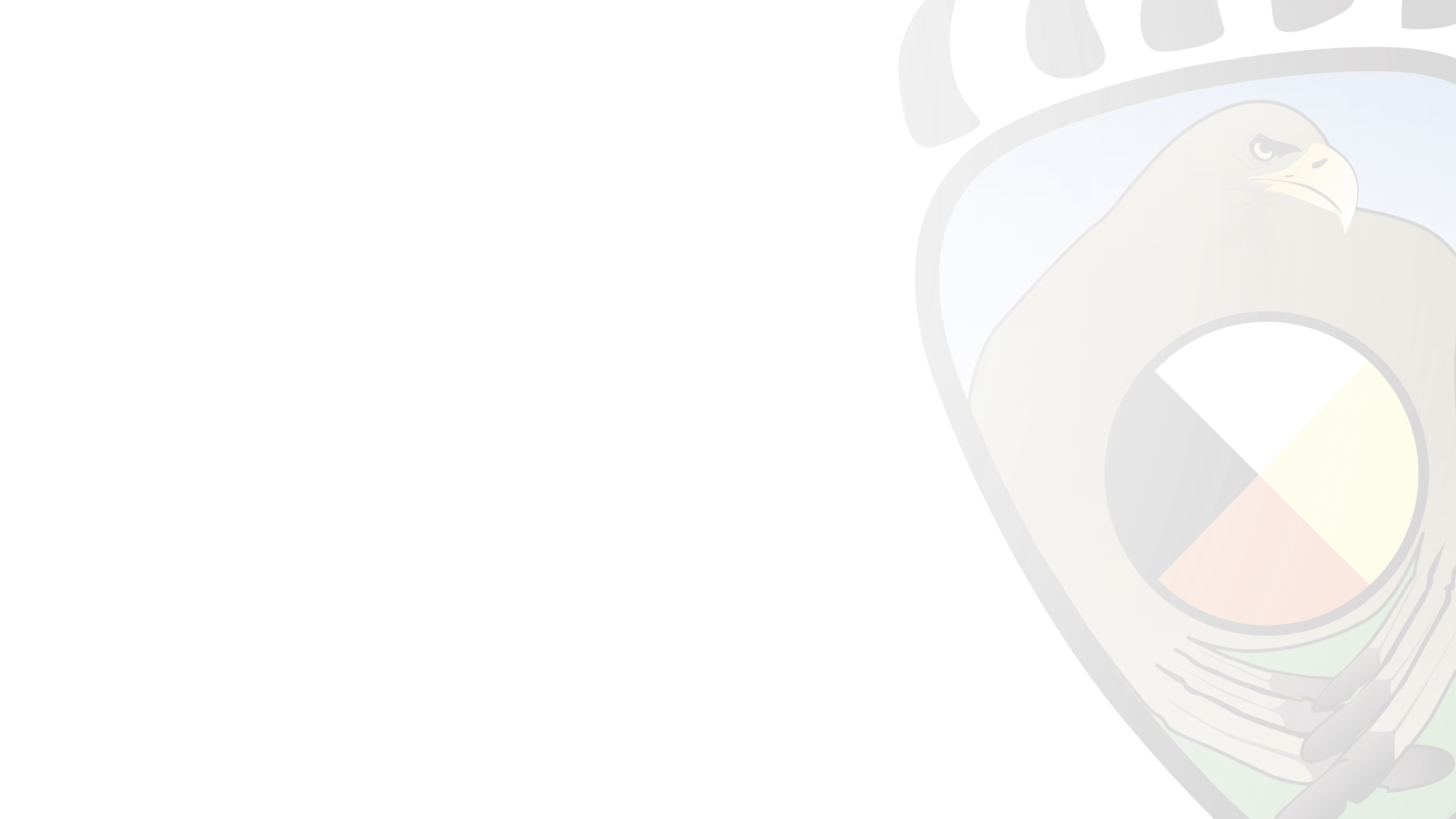 Priorities
Long-Term Strategic Plan
The plan is intended to cover a 5-7 year period, with implementation beginning in Fall 2021.  
A consultant was contracted in June 2021 to facilitate the development of the plan. 
Project activities will begin the first week of July.
The final strategic plan will be completed by September 30, 2021.
AN Chiefs Forum on Self-Governance - June 30, 2021
www.aes-keb.com
3
Long-Term Strategic Plan
Project activities in July and August include:
focus groups
consultations with key representatives
 Surveys
These activities are to get input on AES educational:
goals and objectives
priorities
AN Chiefs Forum on Self-Governance - June 30, 2021
www.aes-keb.com
4
Additional Parties
The KEB presented on the opportunity for interested First Nations to become part of the Anishinabek Education System at the AN regional meetings in April 2021
The presentation provided an overview of the benefits of the AES and a brief review of the ratification process.
The timeline to join the AES aligns with the negotiation of the next Education Fiscal Transfer Agreement scheduled to take effect in April 2023.
Follow-up communications will be sent to the Anishinabek First Nations that are not currently part of the AES, to ensure that interested communities receive the information and support required to initiate the ratification process.
AN Chiefs Forum on Self-Governance - June 30, 2021
www.aes-keb.com
5
Education Fiscal Transfer Agreement Negotiations
Current fiscal agreement expires in March of 2023.  
Two years prior to this expiry, we began the process for negotiating the renewal of the agreement.  
Negotiations occur monthly with Canada 
The Participating First Nations met on June 23 to review and approve the negotiation mandate to secure more funding from Canada for:
additional staff at the First Nation, Regional Education Council and KEB levels to support work mandates and community support
additional JK-12 and post-secondary funding
Capital (minor, major and operations & maintenance)
early learning, adult education, training and trades
AN Chiefs Forum on Self-Governance - June 30, 2021
www.aes-keb.com
6
EFTA Negotiations Timeline
AN Chiefs Forum on Self-Governance - June 30, 2021
www.aes-keb.com
7
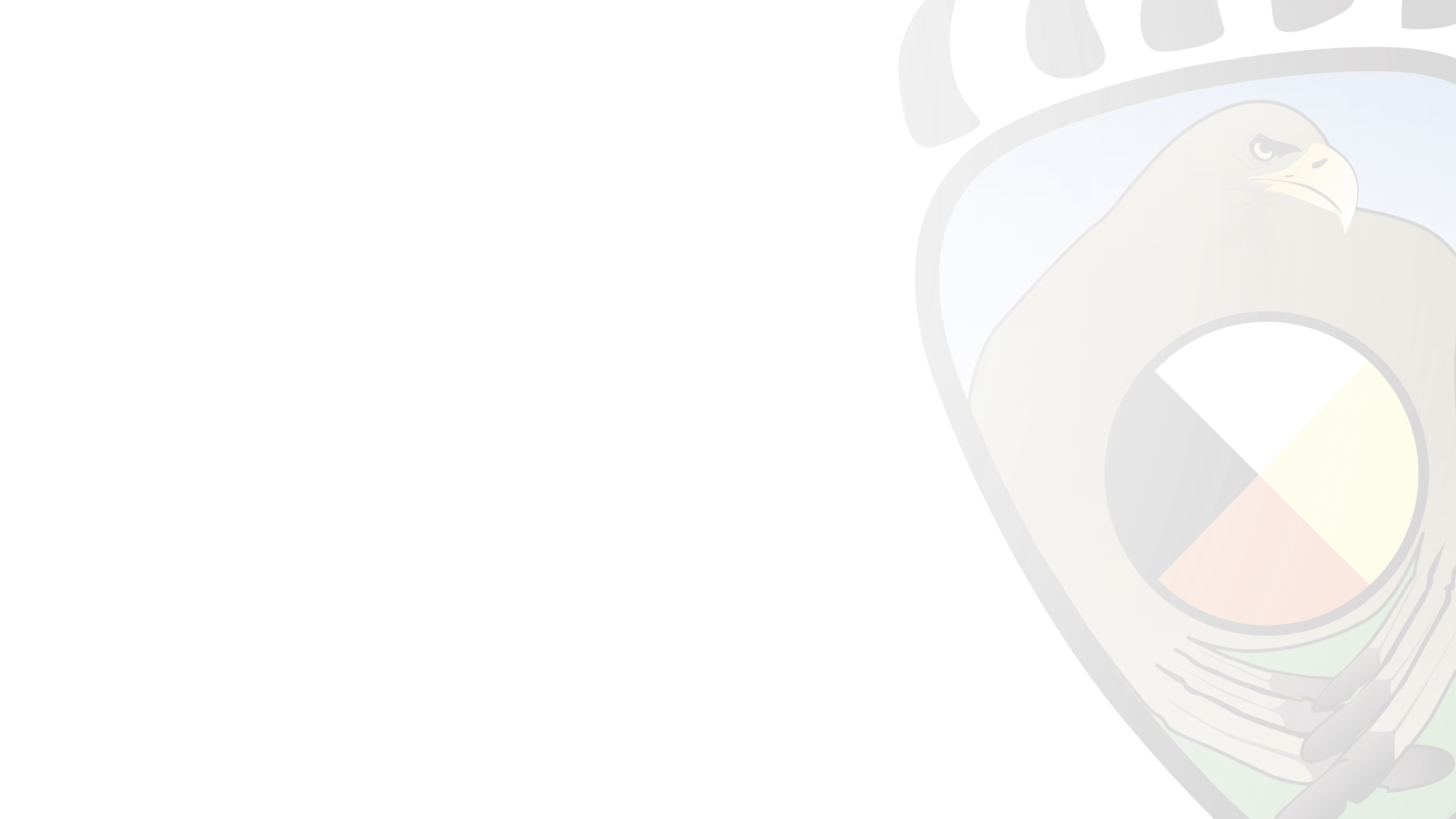 Collaboration
KEB and the Anishinabek Nation
Existing Collaborations
Anishinabek Nation Education Secretariat
Social Development Department
Anishinabek Nation 7th Generation Charity
KEB/AN 
Memorandum of Understanding
Covid-19 initiative to distribute devices to Anishinabek First Nations
Presented at the May Eagle Clan Gathering on Education
Collaborative Post-Secondary Education regional framework development
Quarterly meetings to provide updates and identify opportunities for joint communications and initiatives.
Self-Government technical table meetings bring together KEB, ROJ, Education Secretariat. Social, Health  and AN Chief Executive Officer.
Covid-19 initiative to distribute devices to Anishinabek First Nations
Presented at the May Youth Gathering on Well-Being with Koganaasawin
Joint work plan to be developed to support AN youth in common issues.
Partnership initiative to launch the AES Scholarship and Award Program in 2021, through the AN7GC student awards program. 
Plans to enhance partnership with annual program and participation in Evening of Excellence.
AN Chiefs Forum on Self-Governance - June 30, 2021
www.aes-keb.com
9
Opportunities for Collaboration
Self-Governance Table (negotiations)
Support on addressing common negotiations issues such as ratification
Information sharing and advocating for Anishinabek First Nations in the collaborative fiscal policy development with Canada
Sharing negotiations approaches and draft agreements among all the Anishinabek negotiations tables
Harmonization of ANEA and ANGA
On-going collaboration and discussions to ensure supports available to all Anishinabek First Nations
AN Chiefs Forum on Self-Governance - June 30, 2021
www.aes-keb.com
10
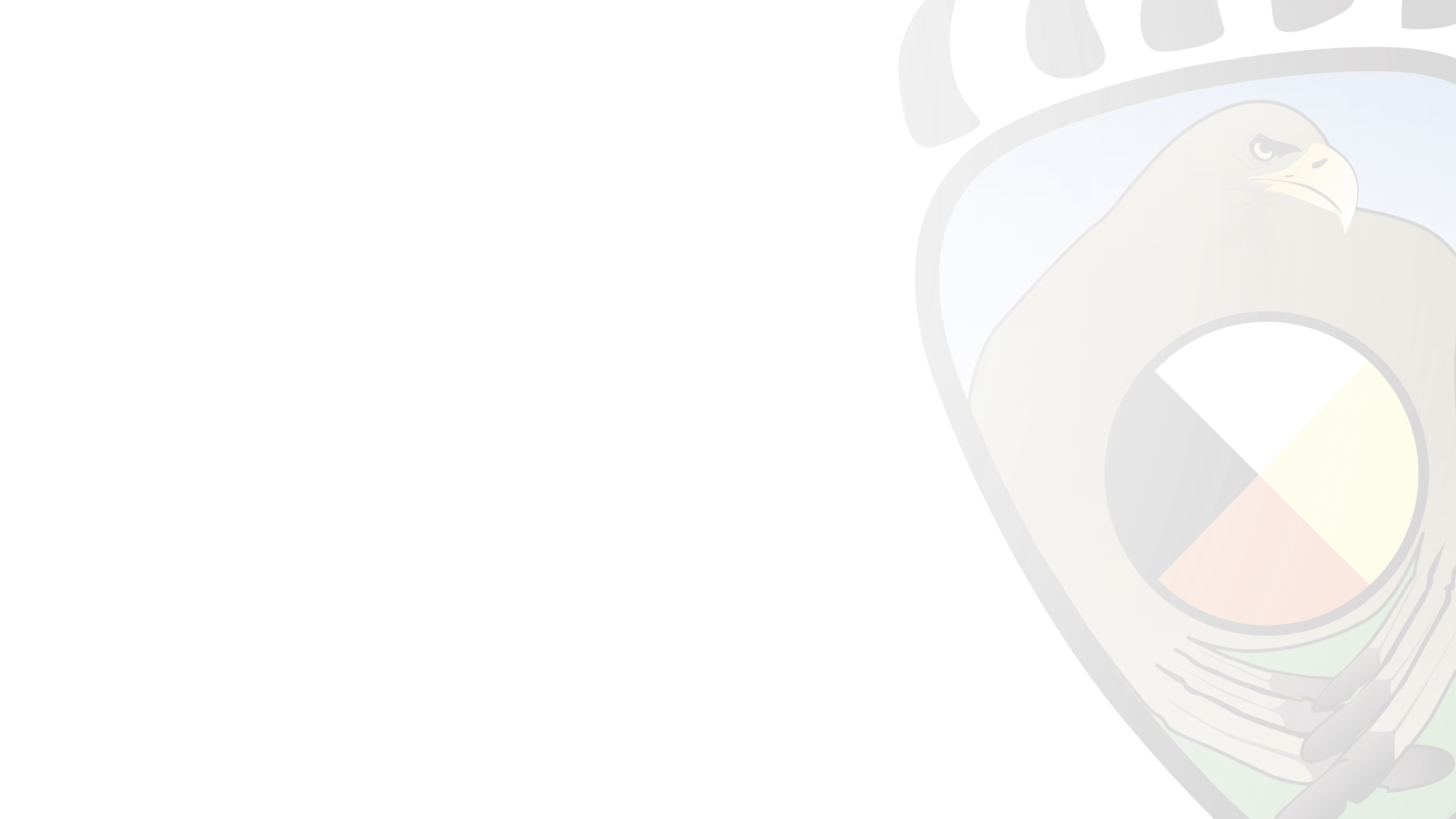 Governance Summit January 2020
Harmonization principles identified in 2020
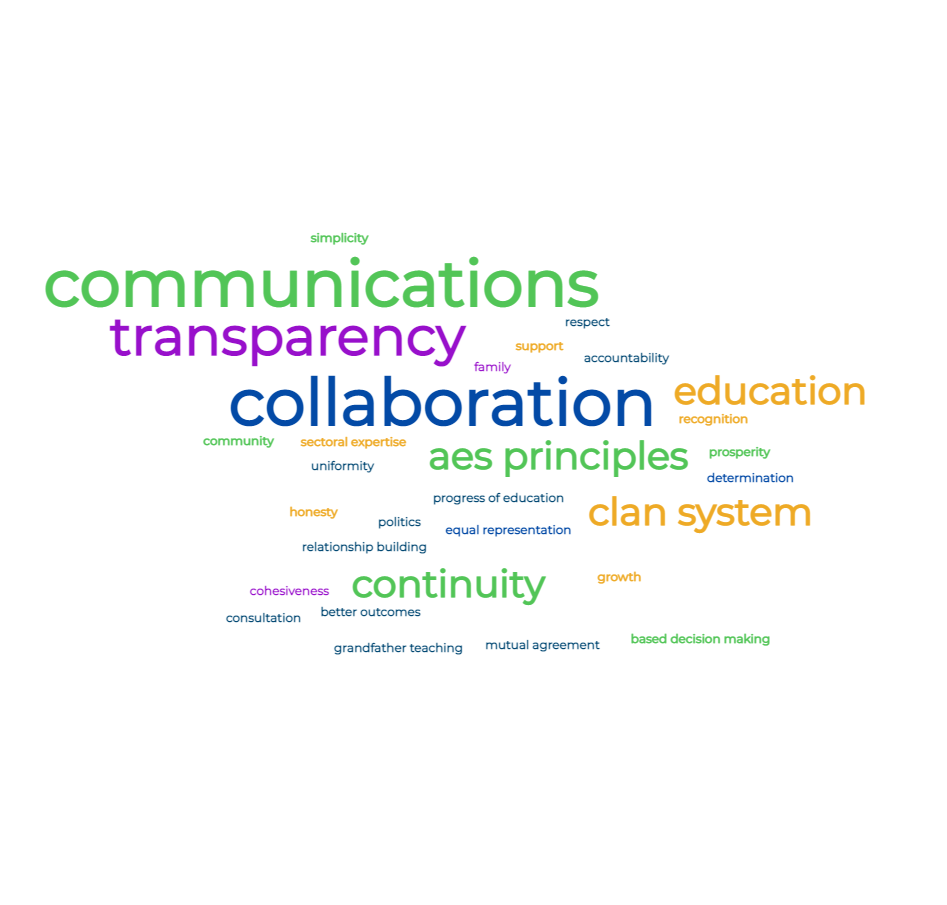 AN Chiefs Forum on Self-Governance - June 30, 2021
www.aes-keb.com
12
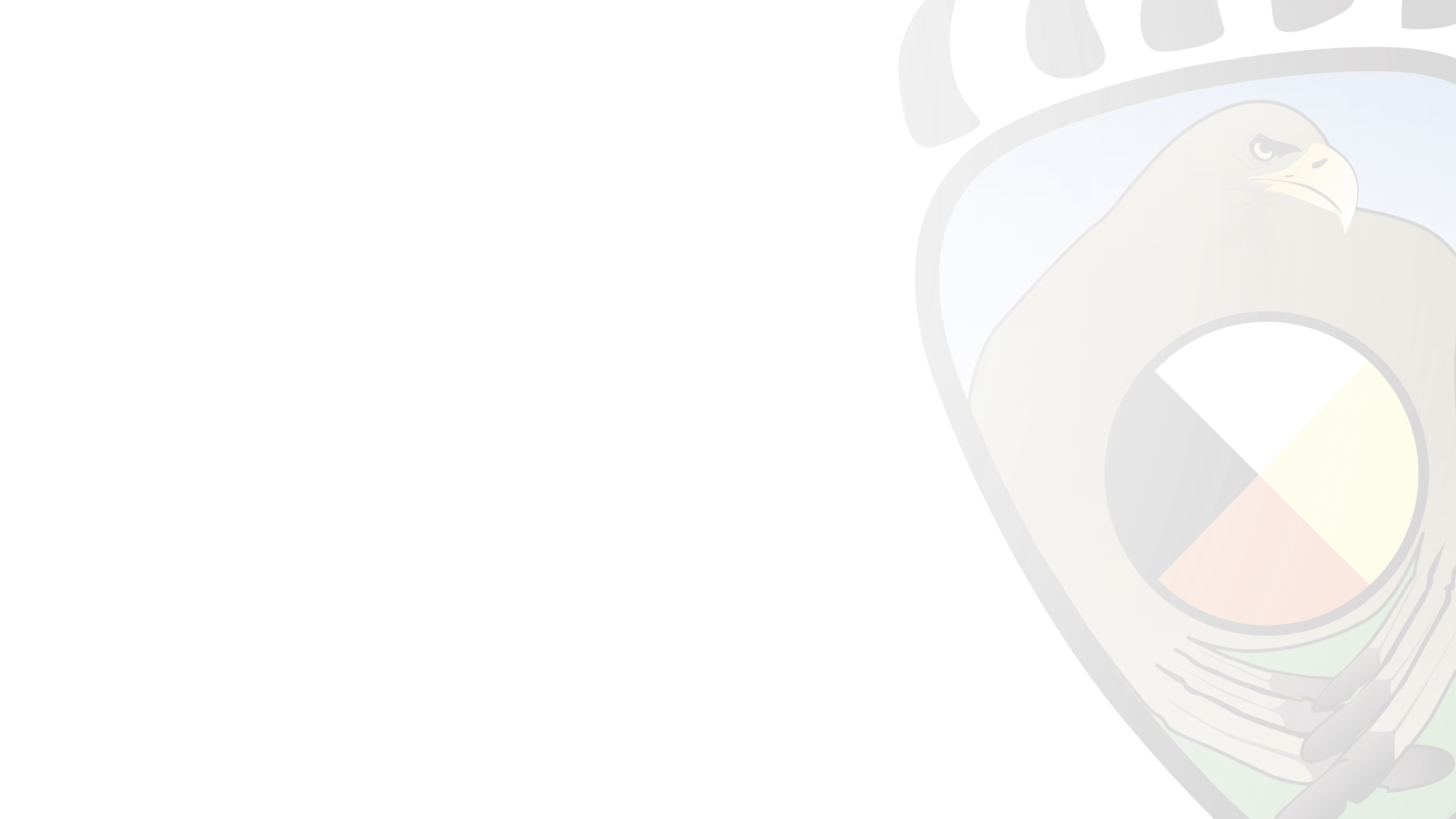 Questions?
For more information, please contact: 
Christine Dokis
Director of Education
christine.dokis@a-e-s.ca
and
Tracey O’Donnell
KEB Lead Negotiator
tracey.odonnell@a-e-s.ca